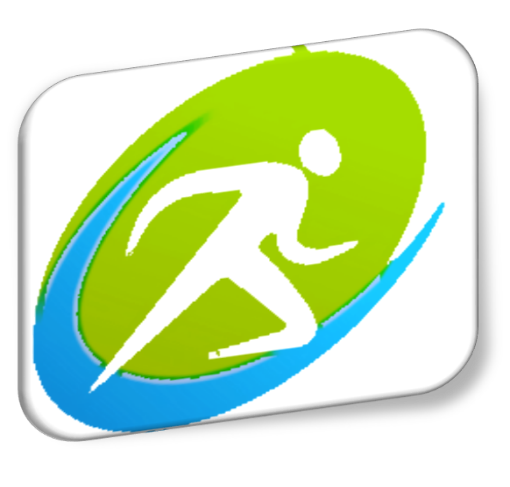 Муниципальное бюджетное учреждение дополнительного образования «Северо- Енисейская спортивная школа»
Дополнительная общеразвивающая программа в области физической культуры и спорта
 «Начальное обучение плаванию»
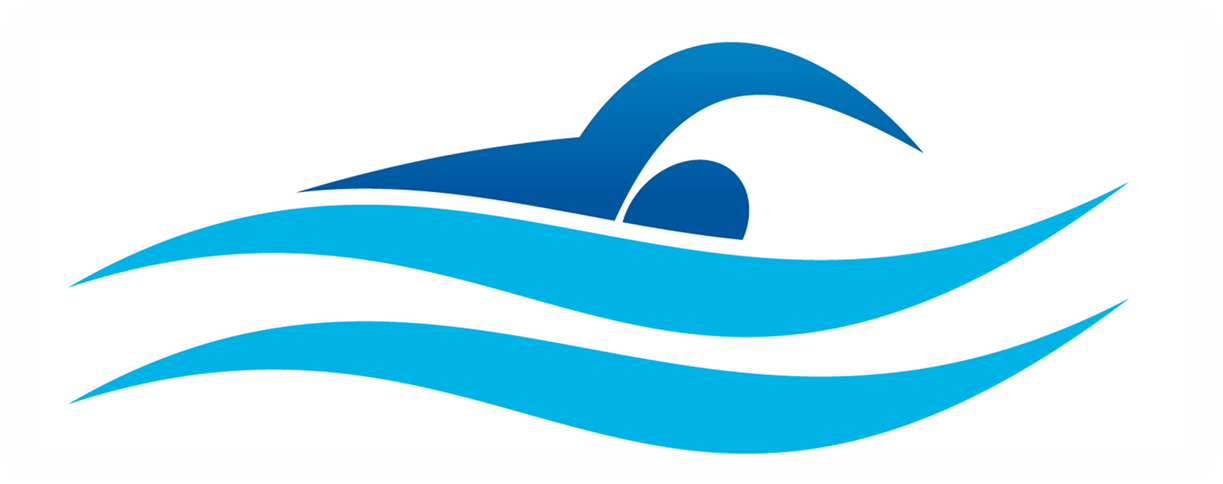 Тренер-преподаватель высшей квалификационной категории: Мугаллямова Н.В.
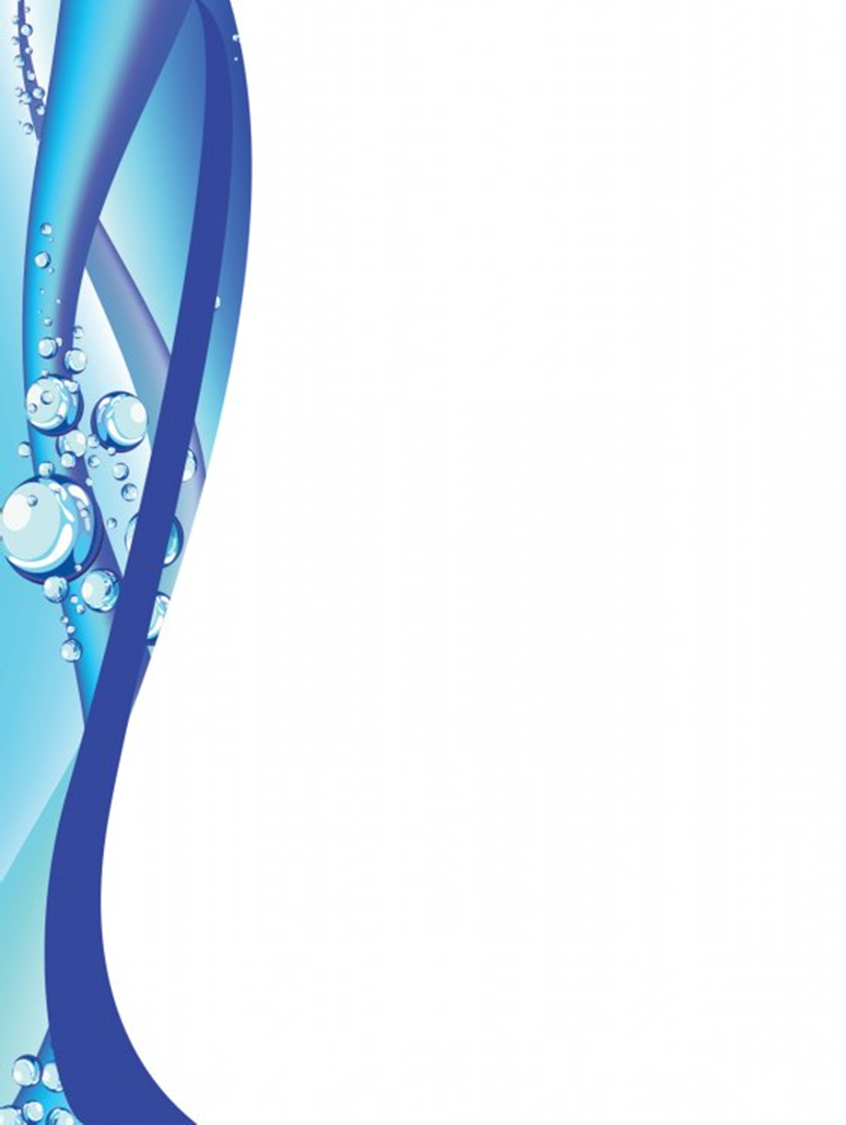 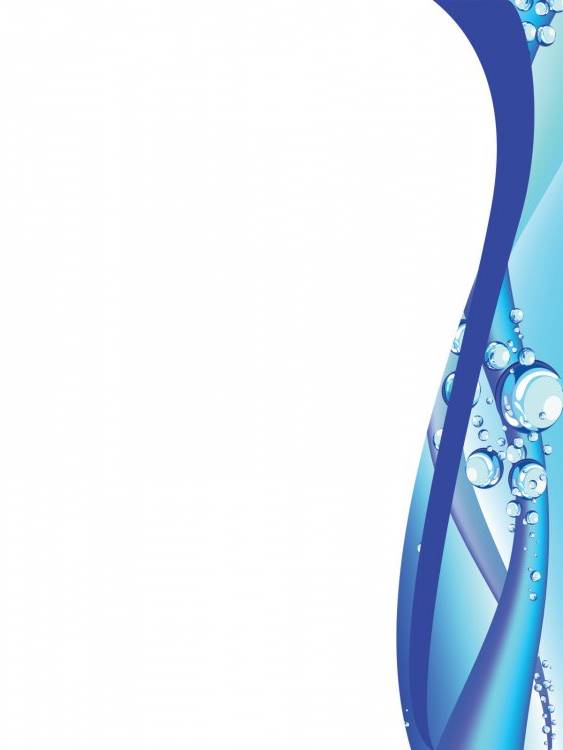 Дополнительная общеобразовательная общеразвивающая программа разработана на основании Федерального закона
№ 273-Ф3 от 29 декабря 2012 года
«Об образовании Российской Федерации»
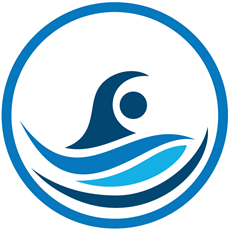 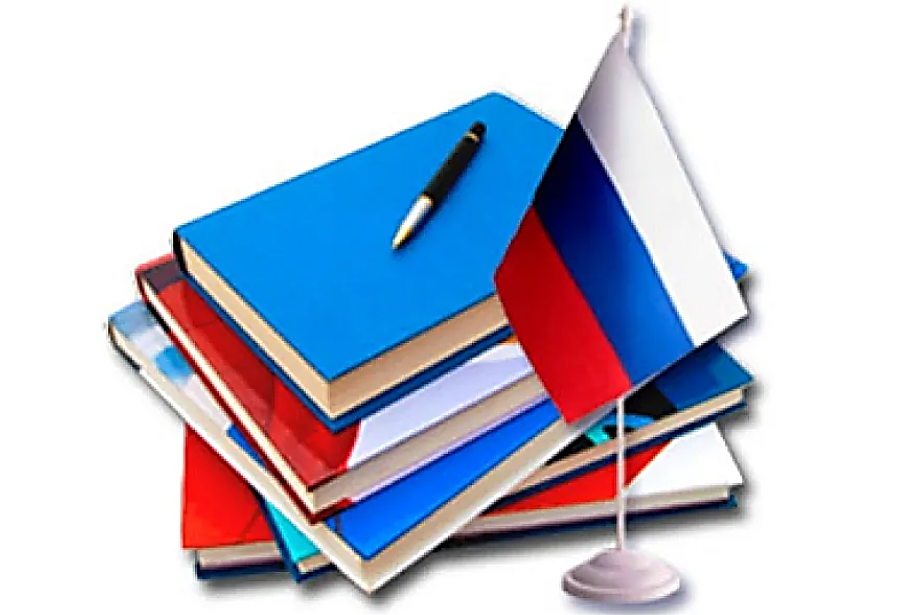 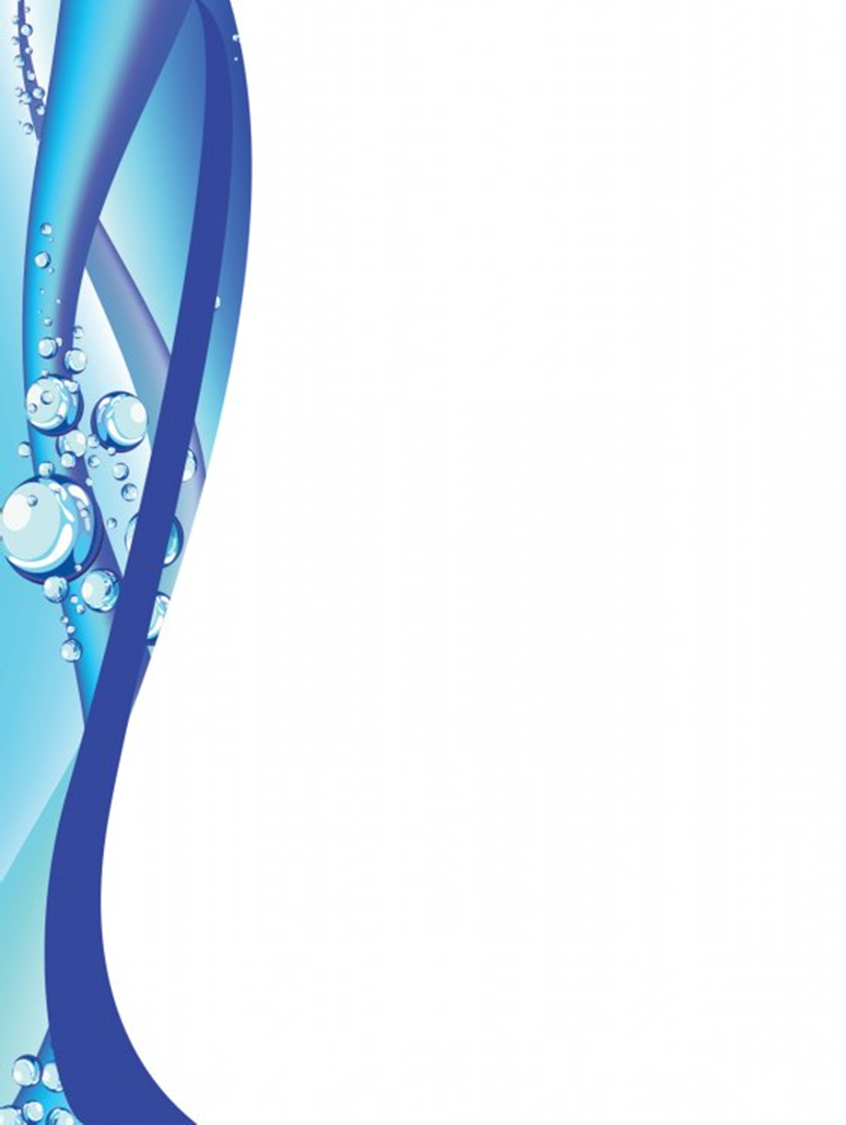 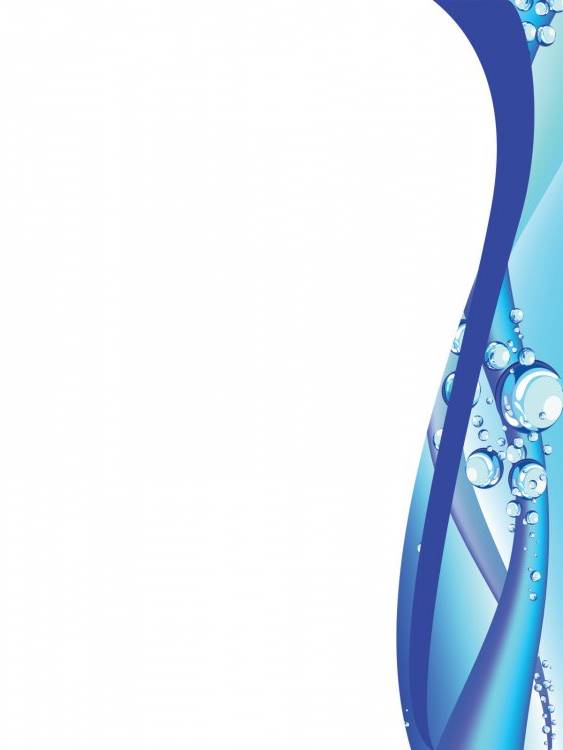 АКТУАЛЬНОСТЬ И ПРАКТИЧЕСКАЯ ЗНАЧИМОСТЬ
ПРОГРАММЫ
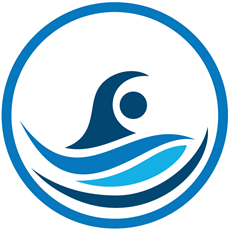 Умение плавать – жизненно важный для каждого человека навык
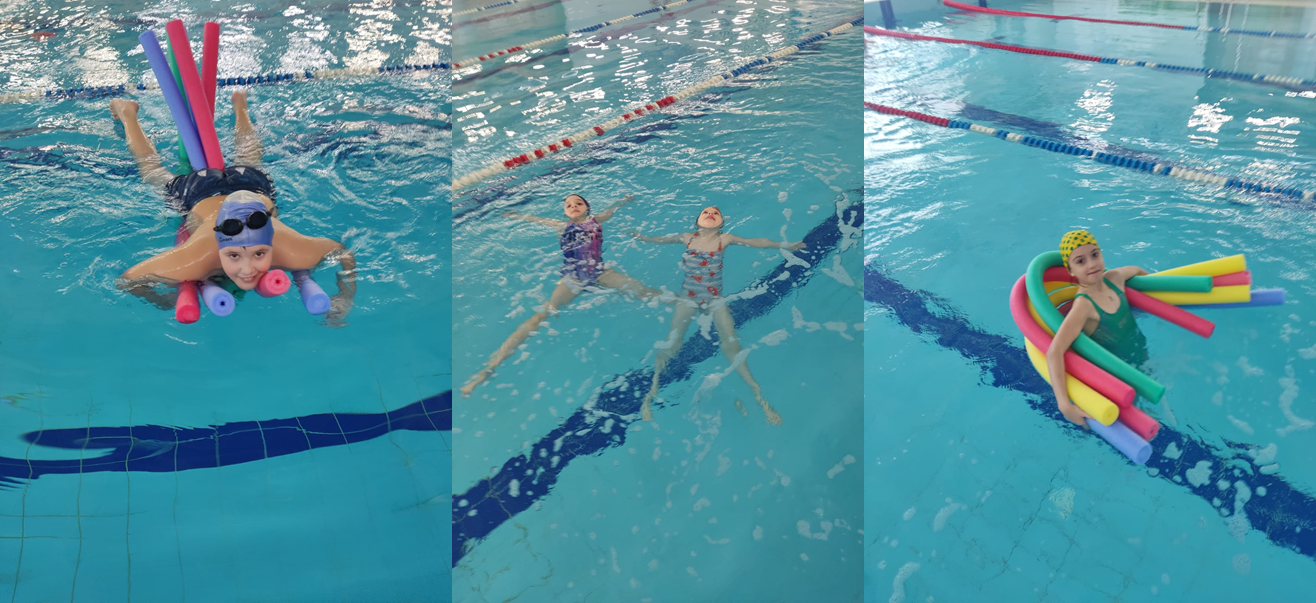 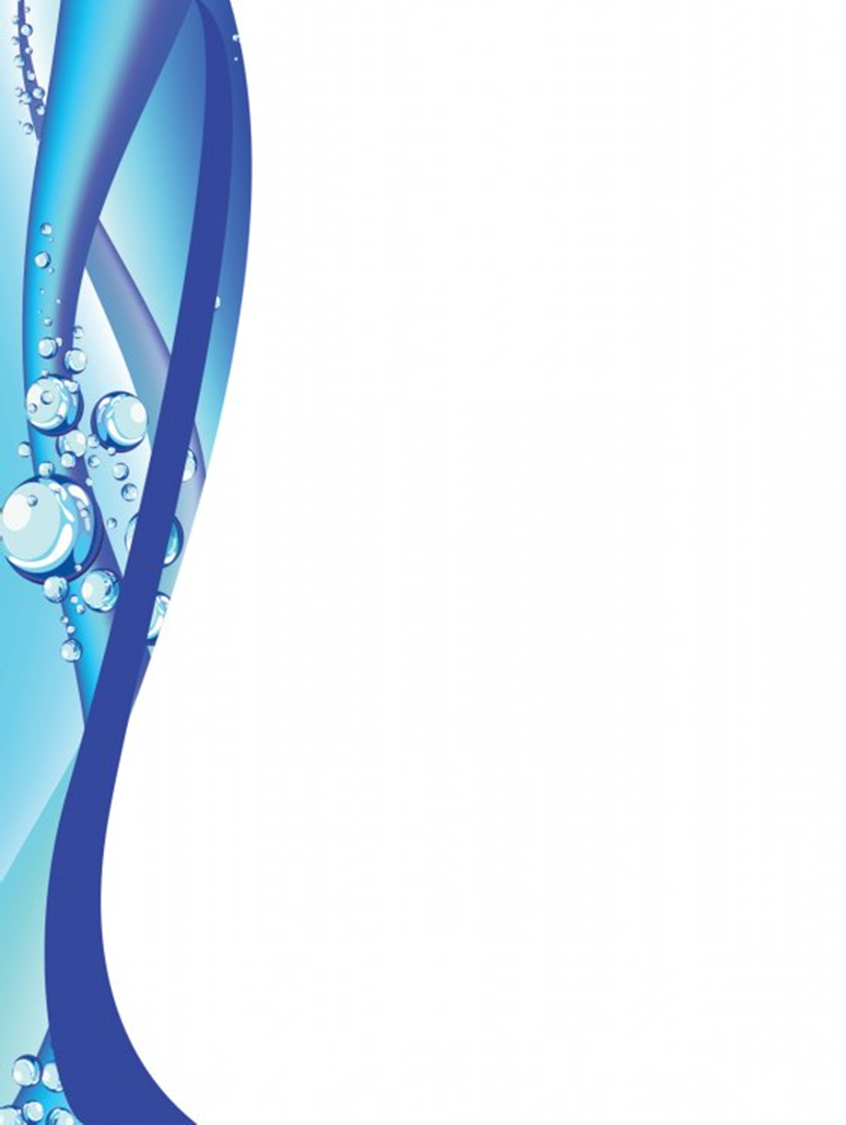 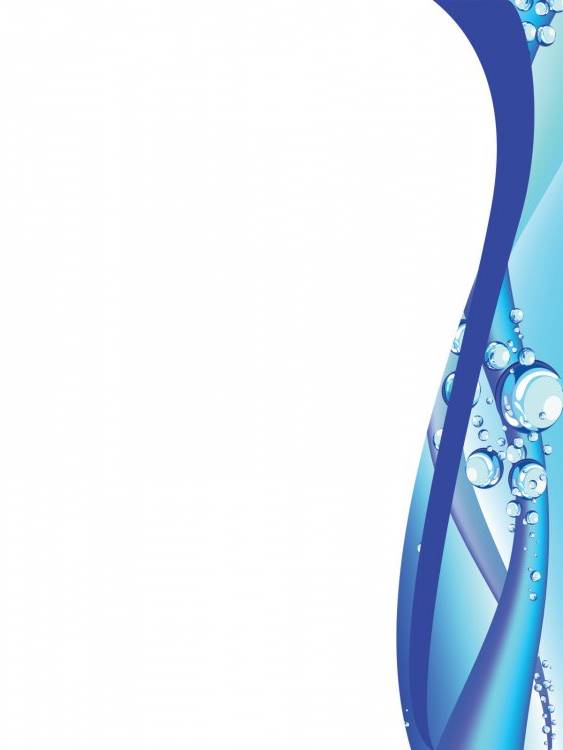 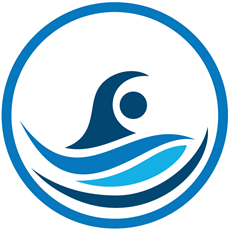 ЦЕЛЕПОЛАГАНИЕ ПРОГРАММЫ
Цель: обучение плаванию обучающихся
Задачи:

Сформировать у обучающихся комплекс специальных знаний, жизненно необходимых двигательных умений и навыков.

Развивать интерес к самостоятельным занятиям плаванием.

Сформировать потребность в систематических занятиях физическими упражнениями и в осуществлении здорового образа жизни
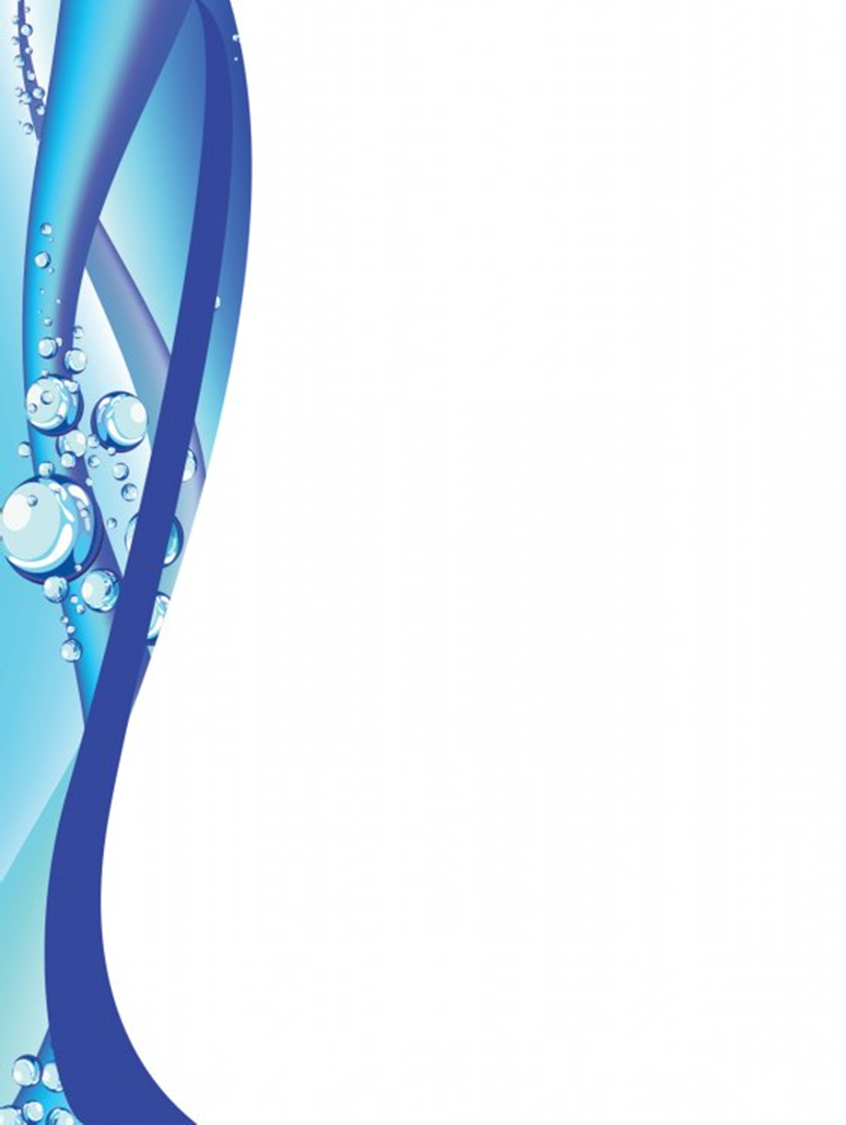 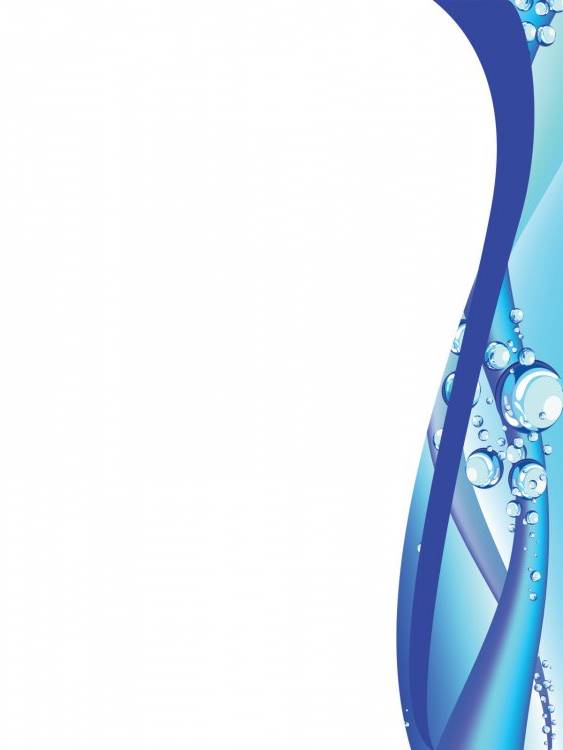 СОДЕРЖАНИЕ ПРОГРАММЫ
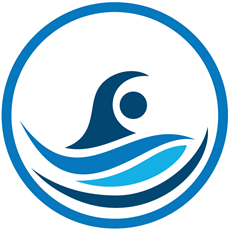 Обучение:
технике дыхания
скольжению на груди и на спине
скольжению на груди и на спине в сочетании с работой ног
движению рук и ног и дыхания кролем на груди и на спине
движению работы ног дельфином
технике старта кролем на груди и на спине
технике поворотов
технике плавания в полной координации
     кролем на груди и на спине
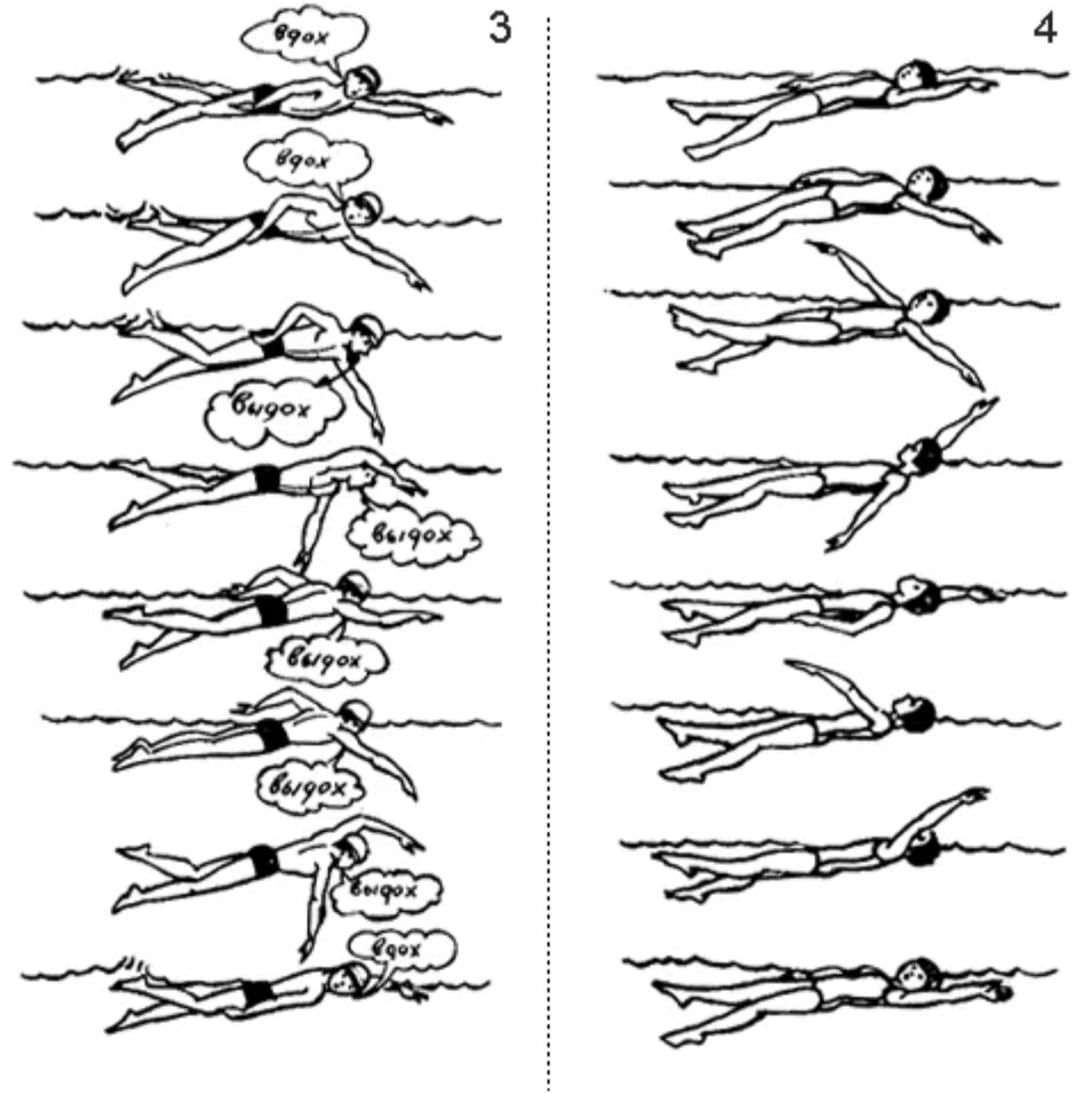 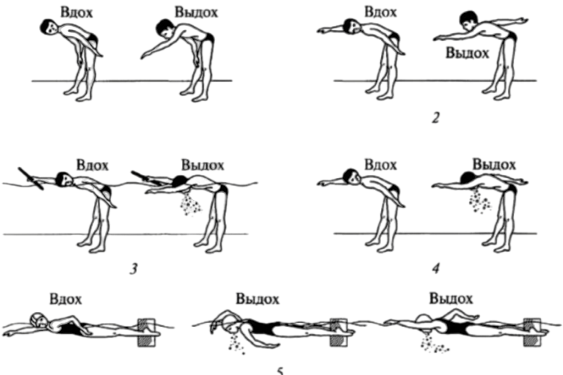 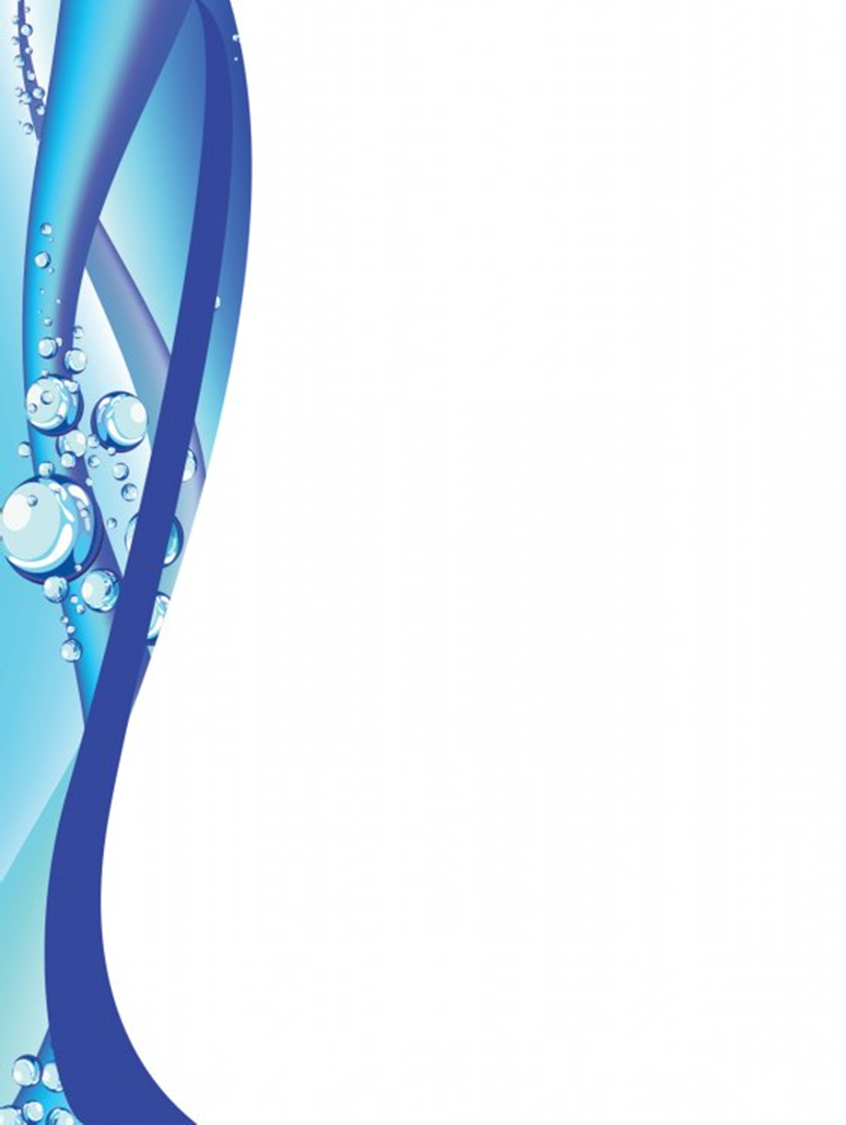 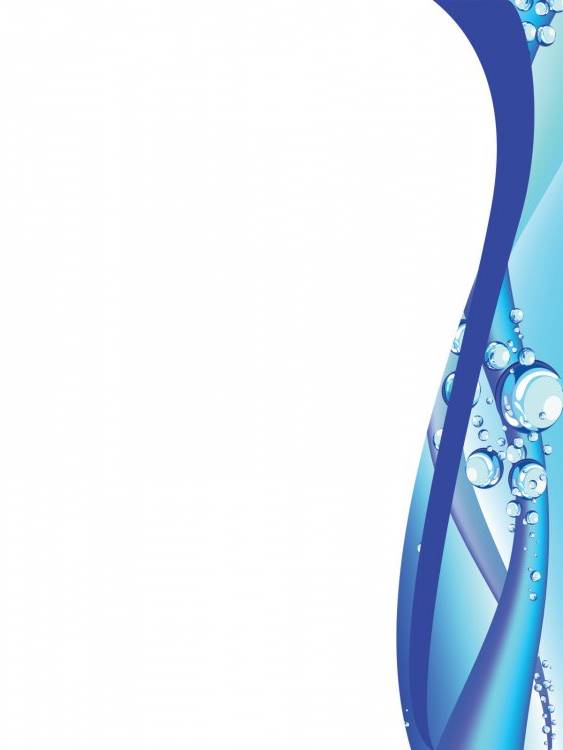 ОЖИДАЕМЫЕ РЕЗУЛЬТАТЫ
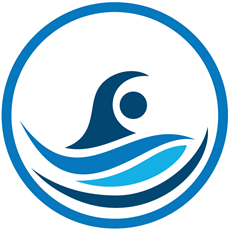 Обучающийся должен знать                                 Обучающийся должен уметь








Обучающийся должен приобрести навыки     Обучающийся должен выполнить
плавания                                                                  нормативы ГТО
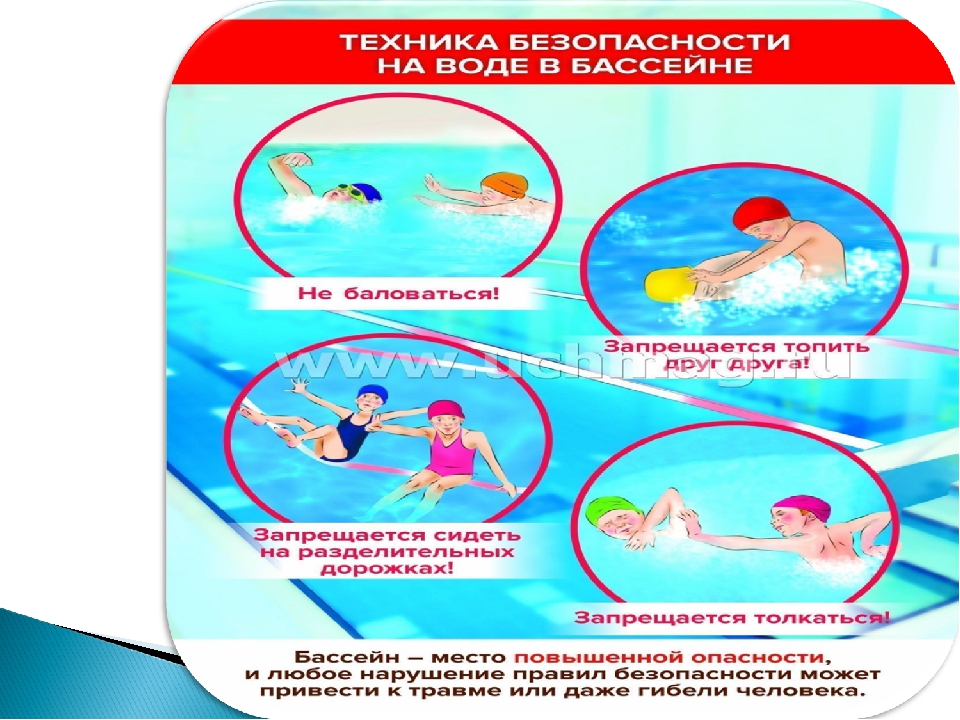 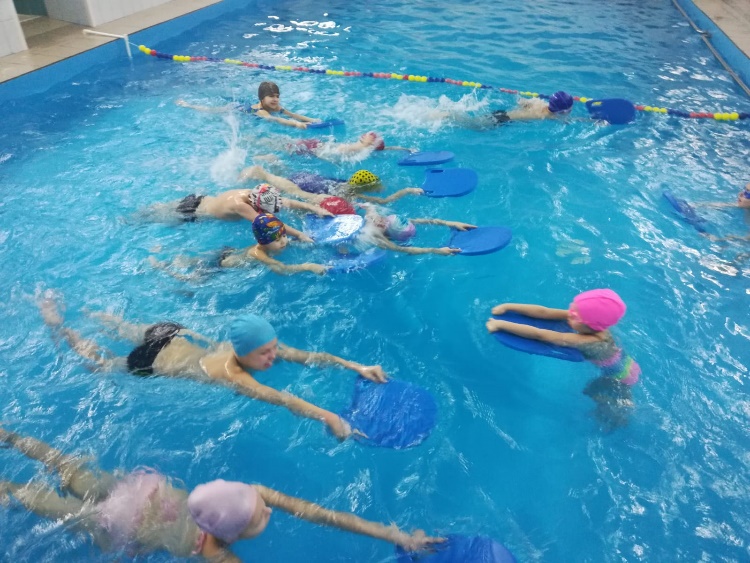 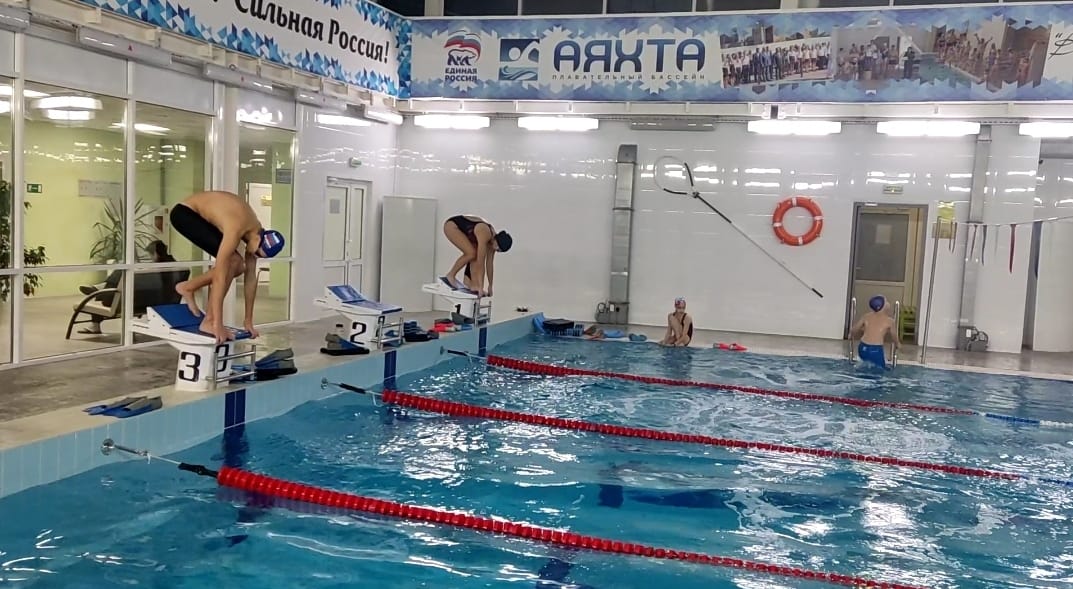 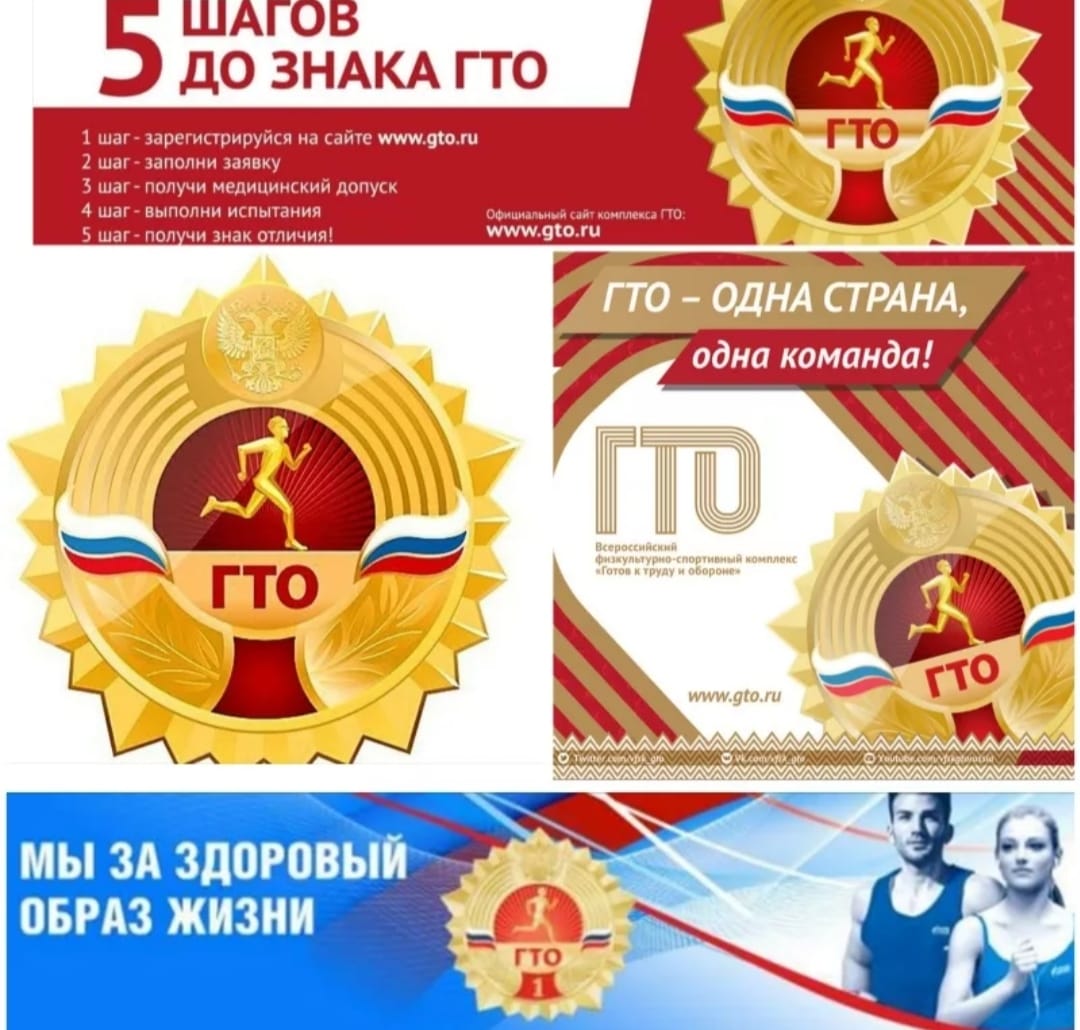 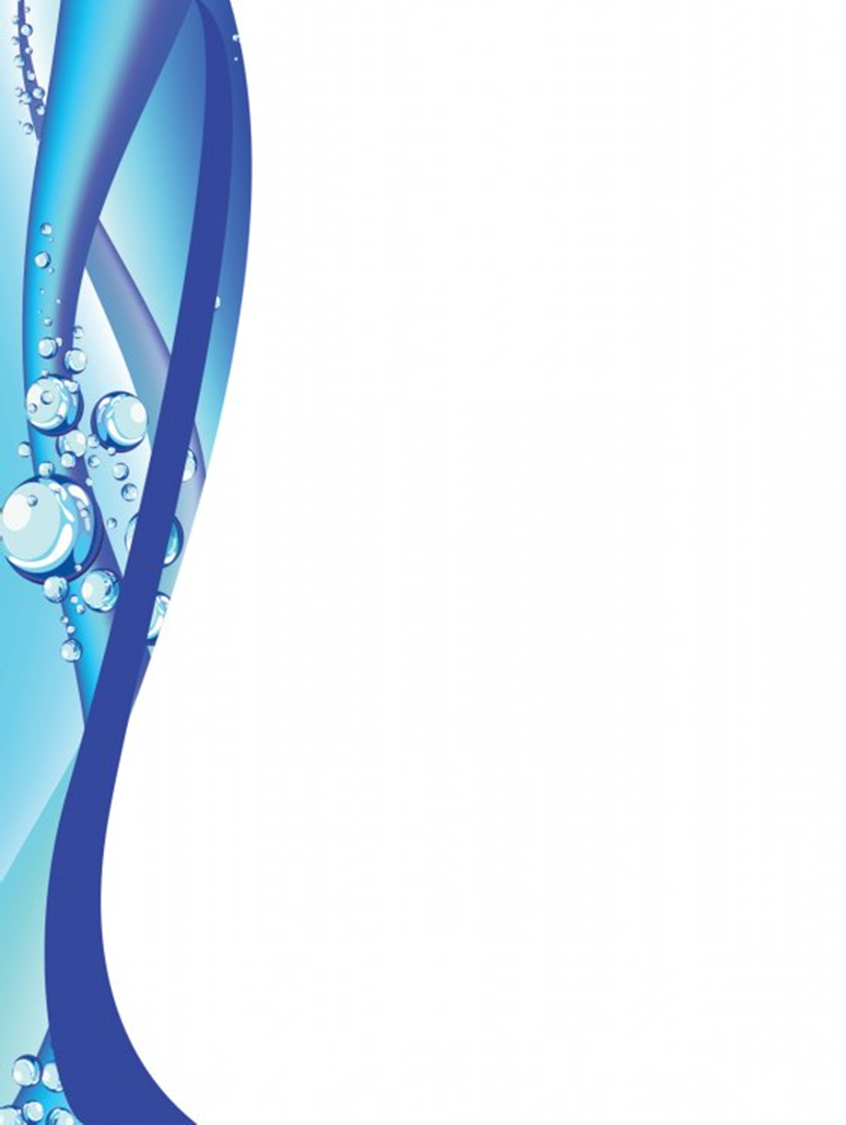 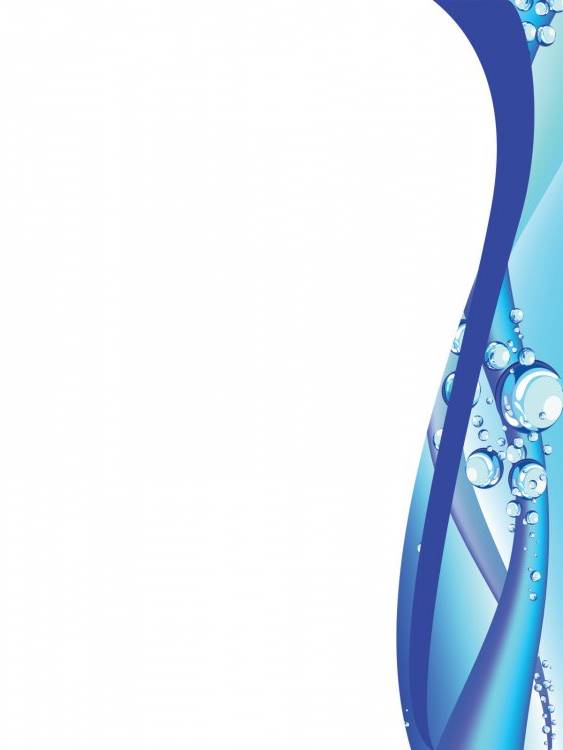 УСЛОВИЯ РЕАЛИЗАЦИИ ПРОГРАММЫ
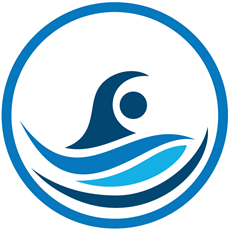 Материально – техническое обеспечение
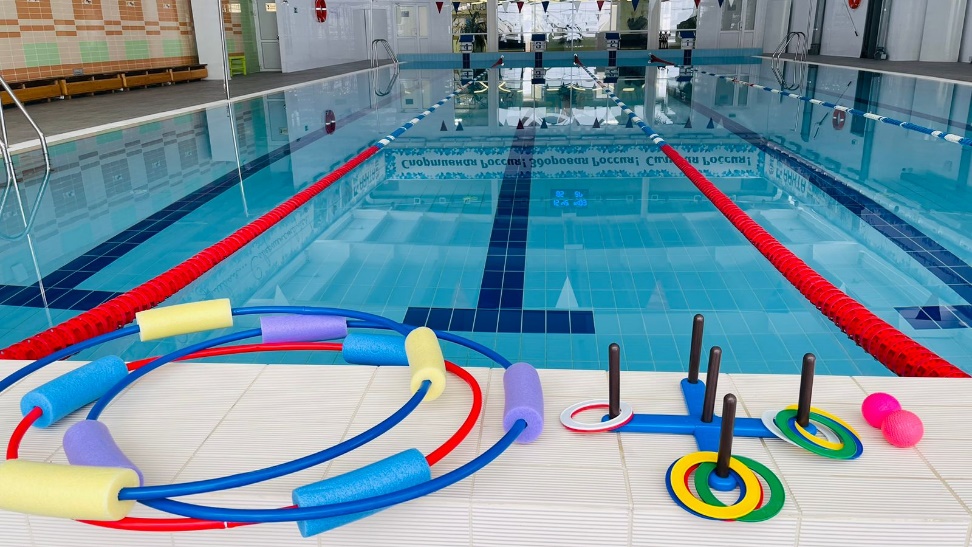 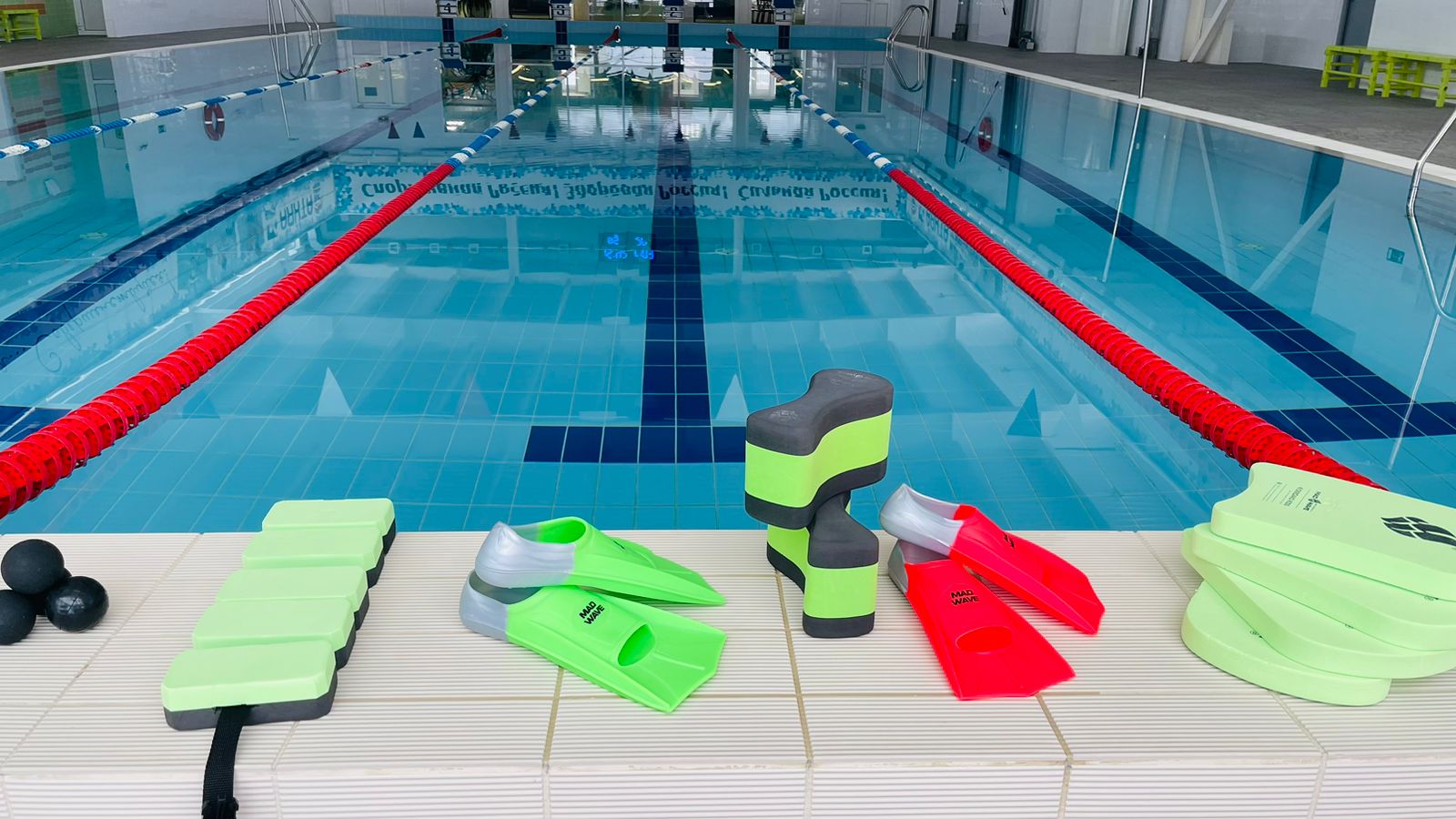 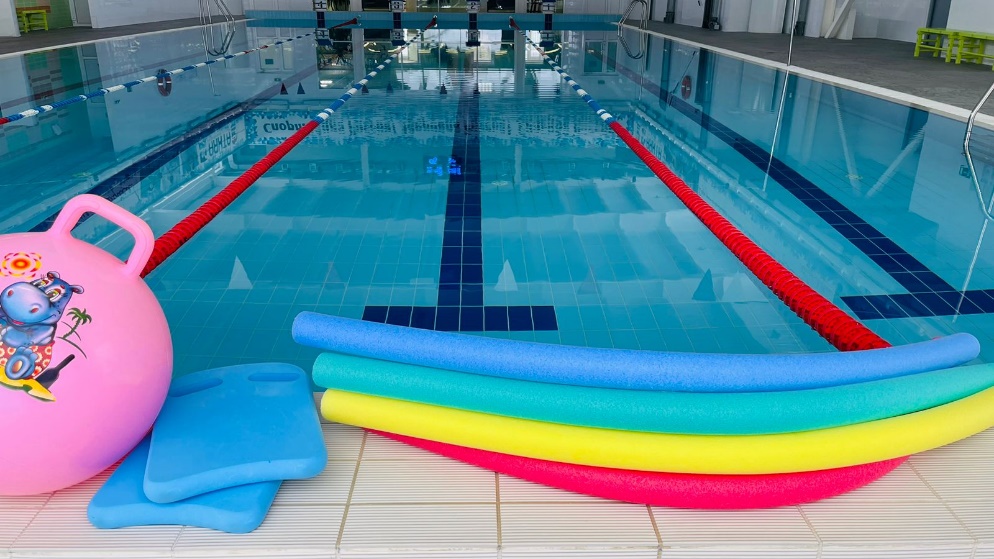 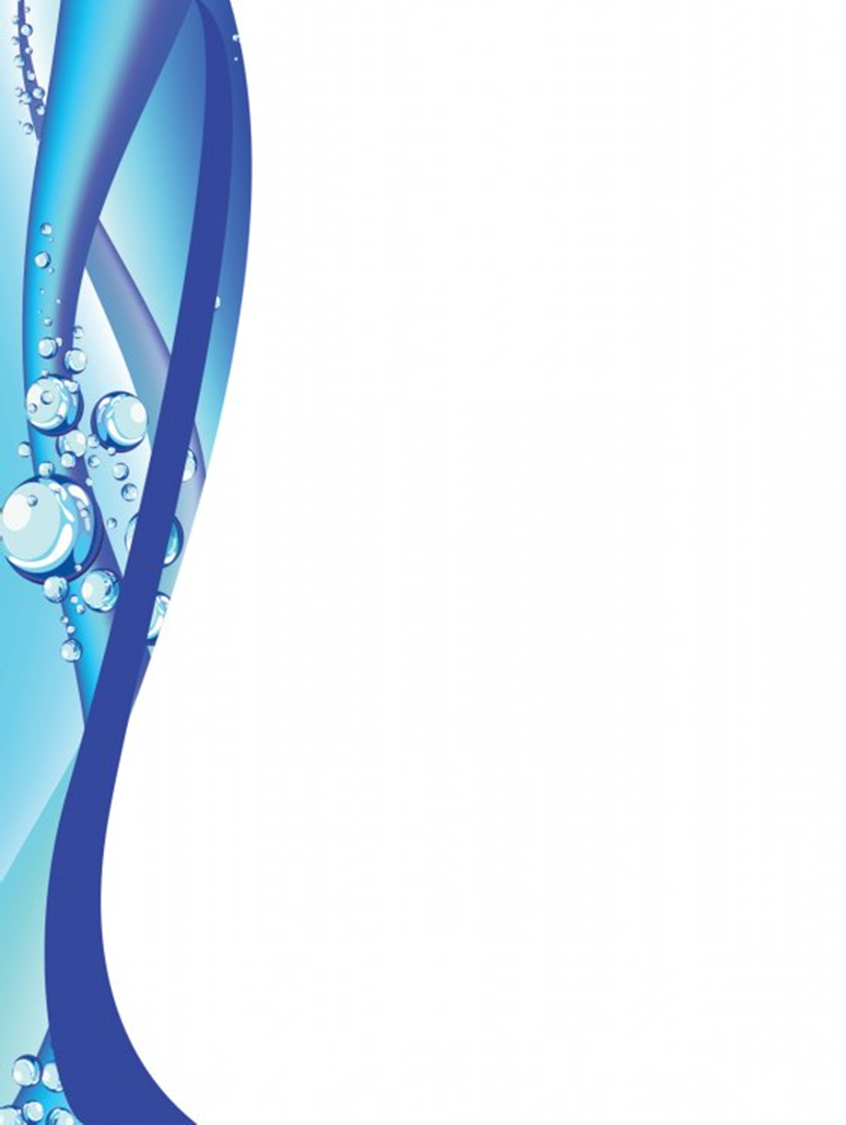 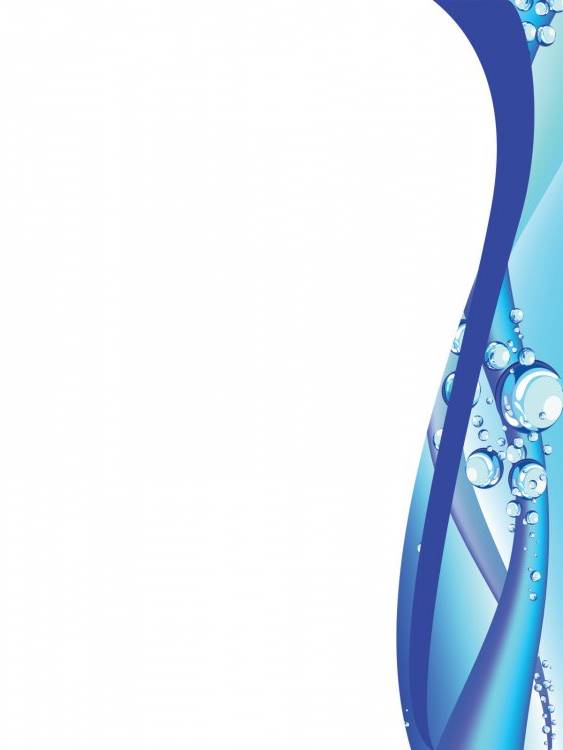 УСЛОВИЯ РЕАЛИЗАЦИИ ПРОГРАММЫ
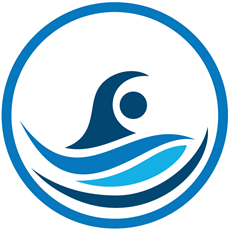 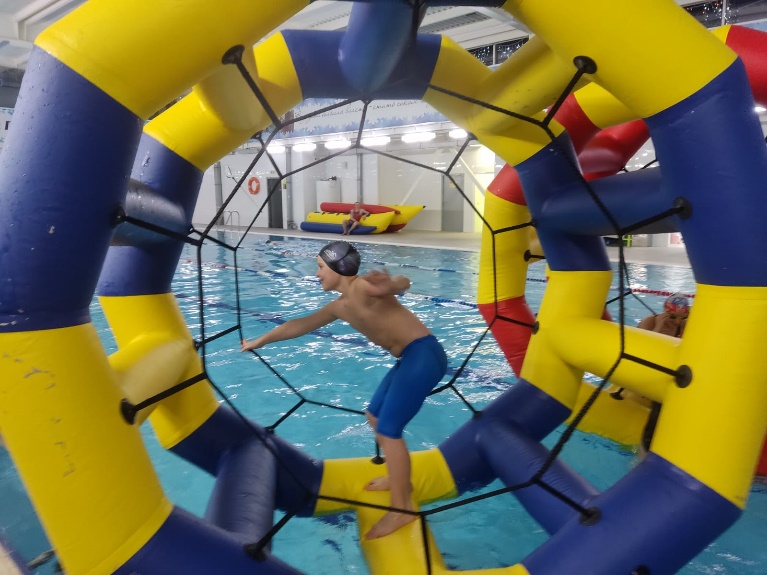 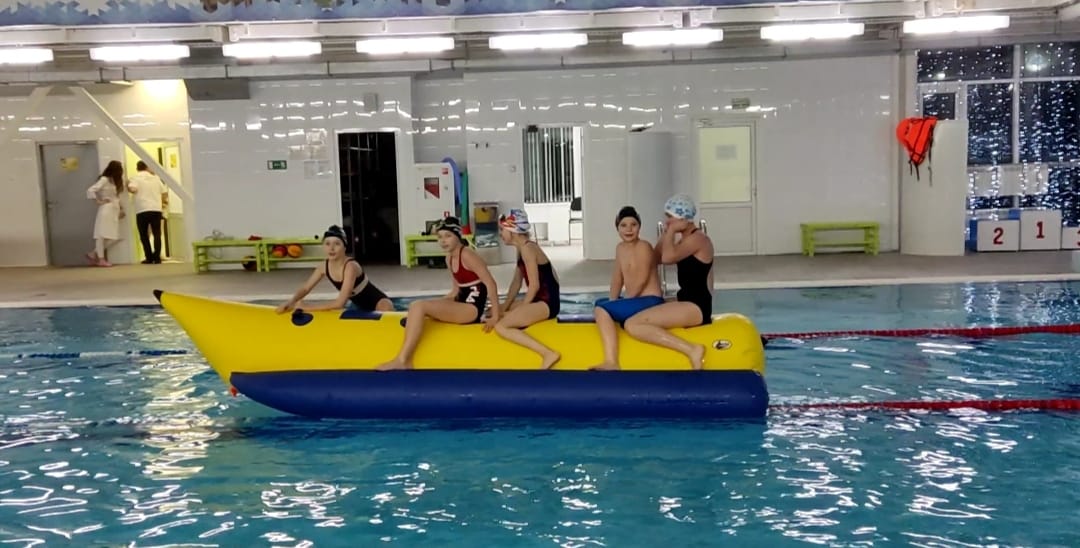 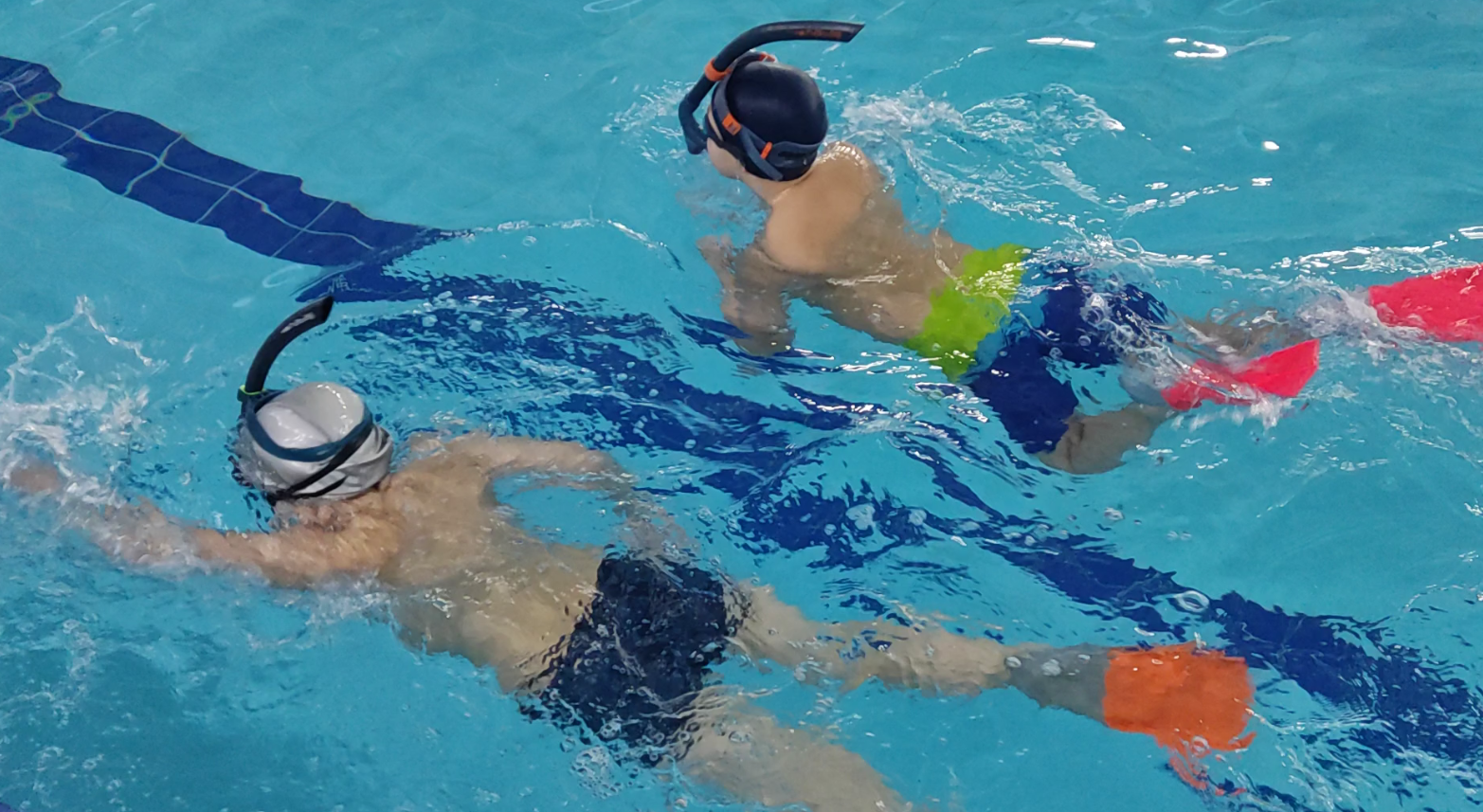 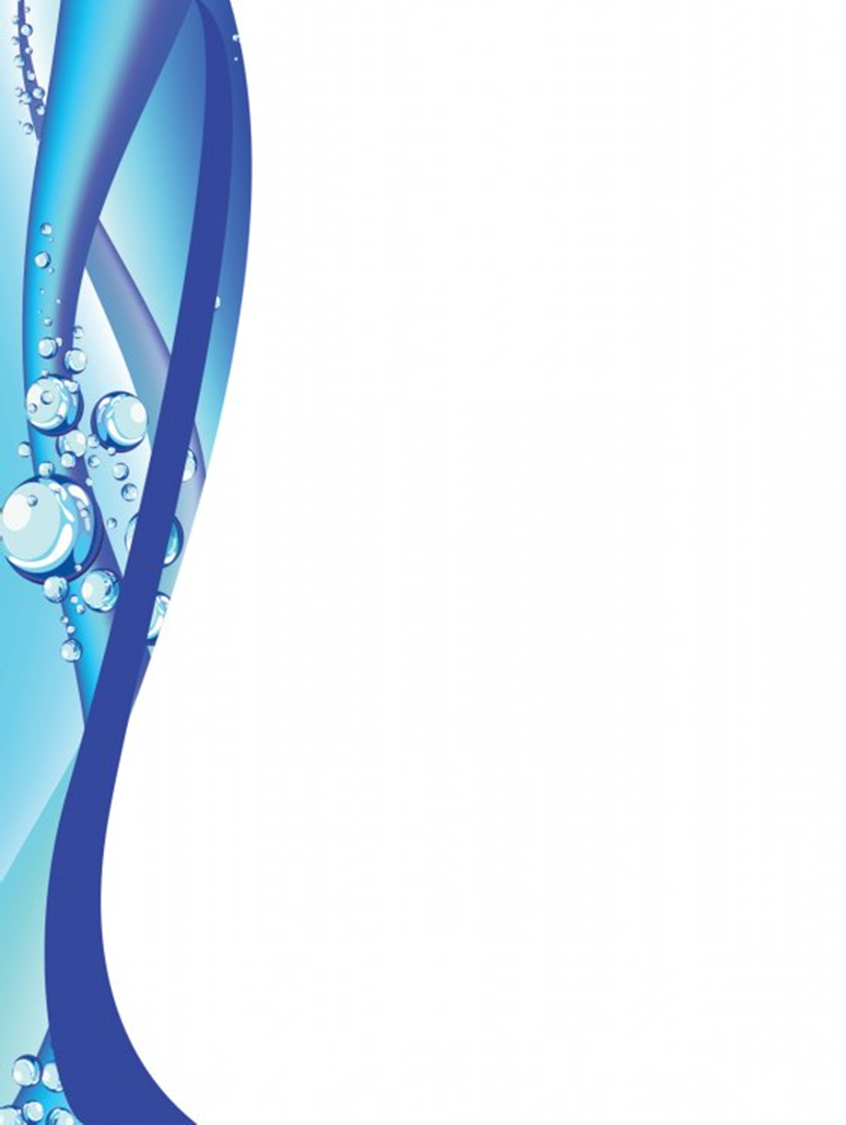 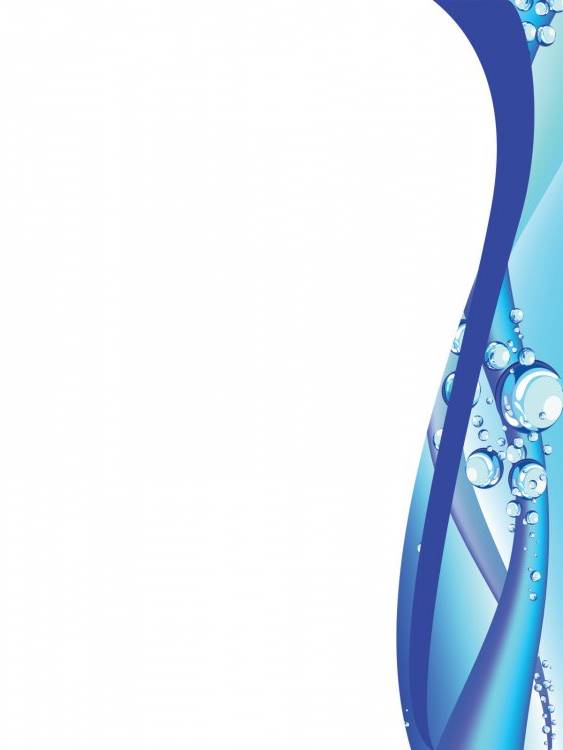 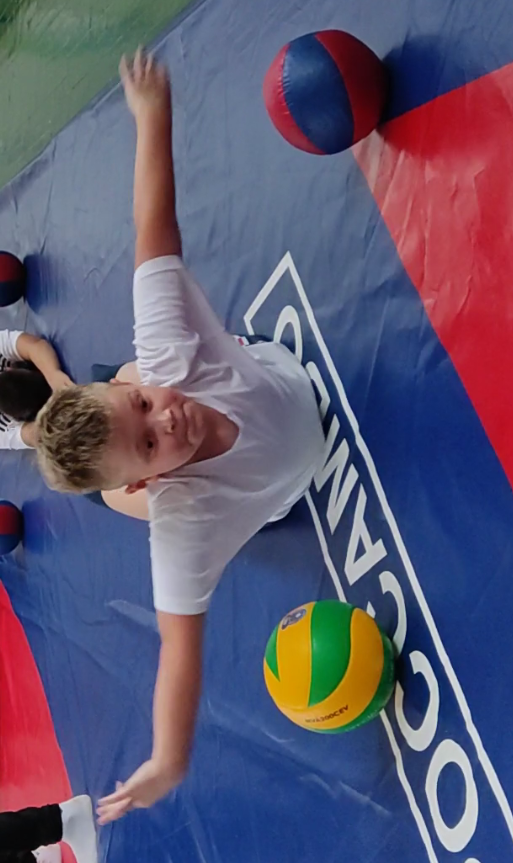 УСЛОВИЯ РЕАЛИЗАЦИИ ПРОГРАММЫ
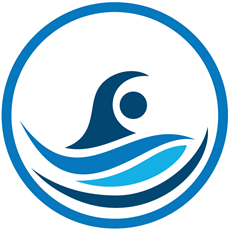 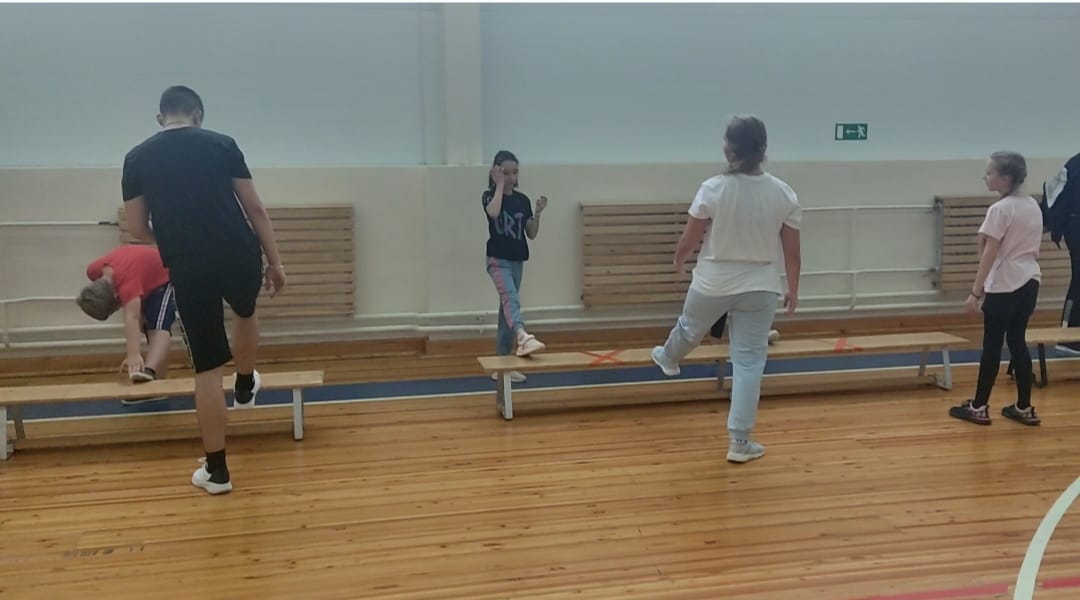 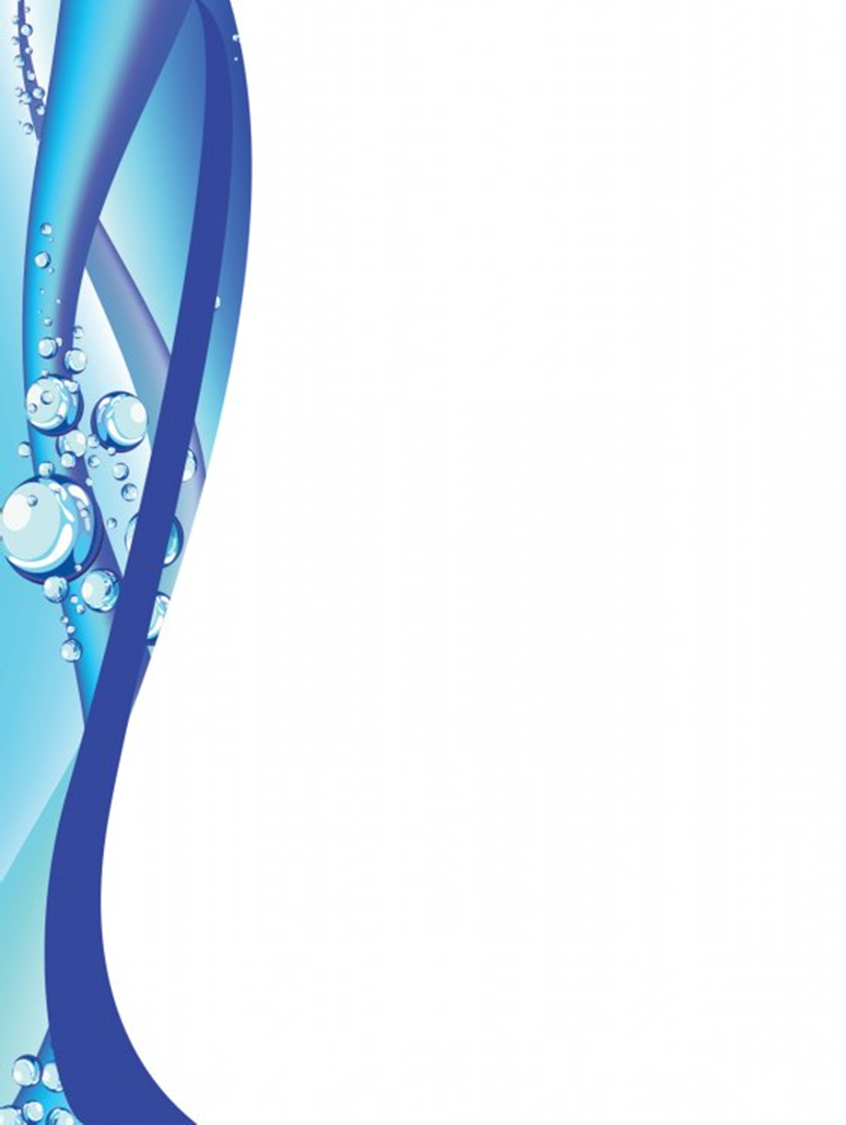 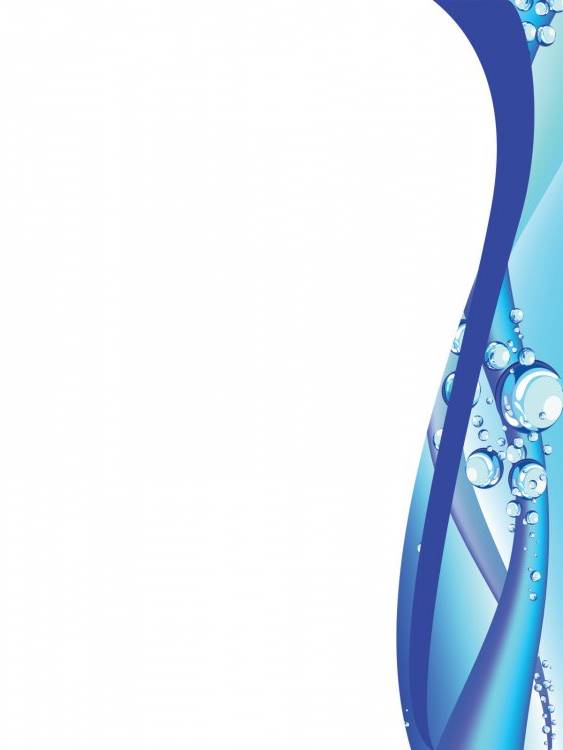 УСЛОВИЯ РЕАЛИЗАЦИИ ПРОГРАММЫ
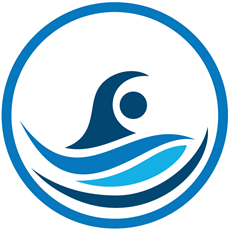 Кадровое обеспечение
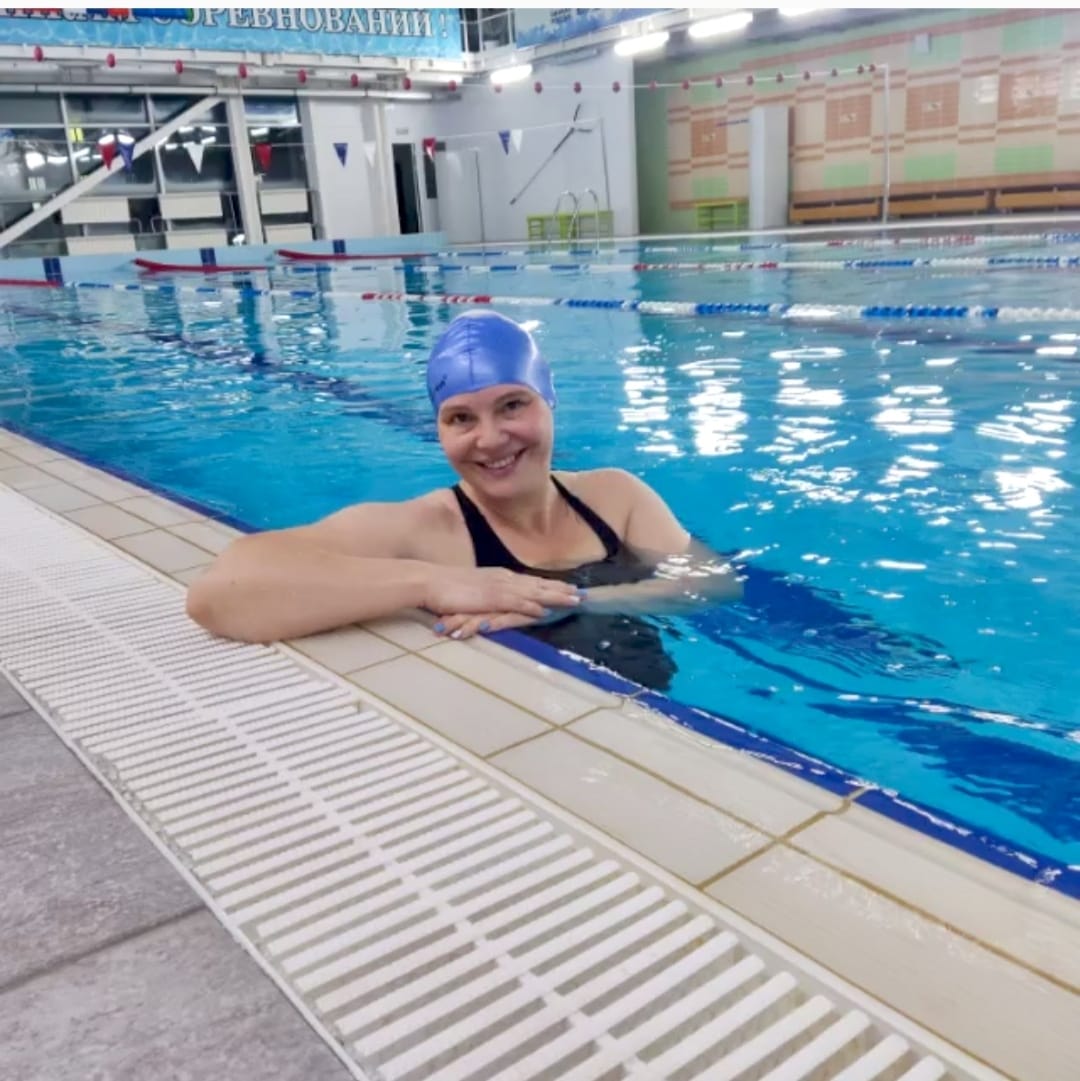 Тренер-преподаватель
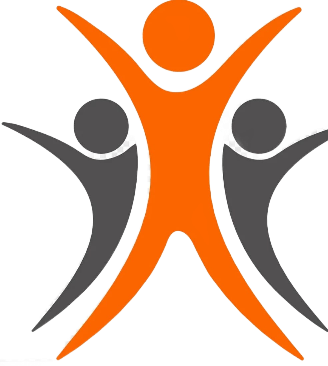 Инструктор по спорту
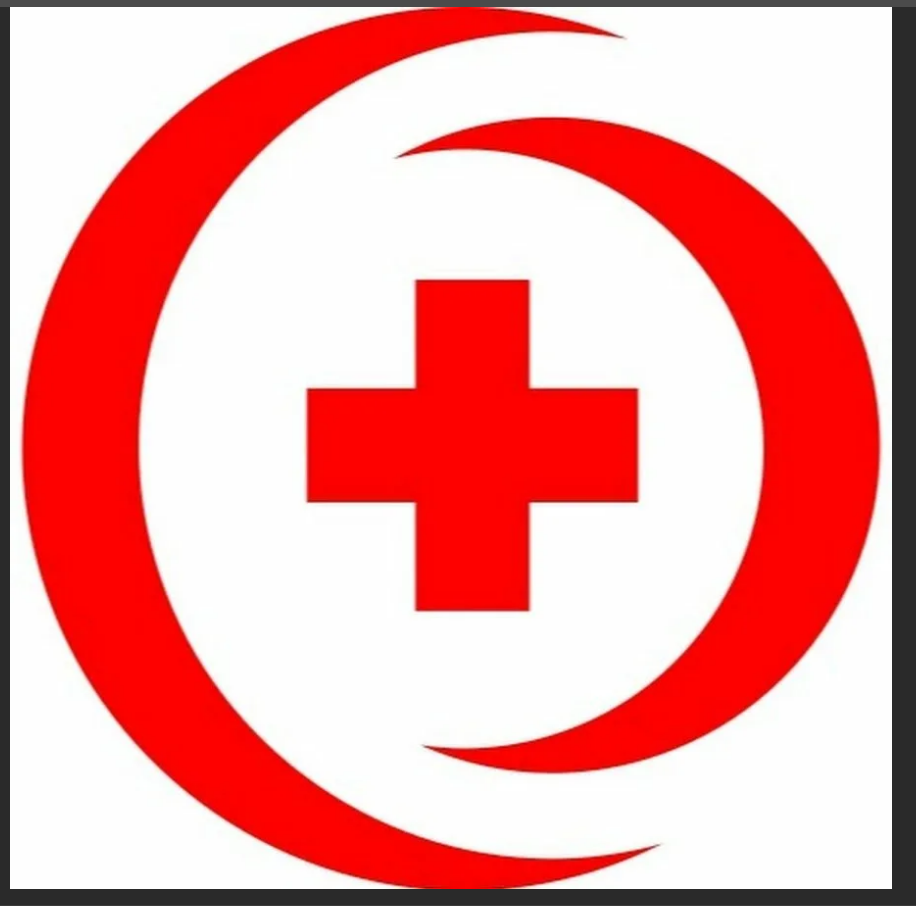 Медицинский работник
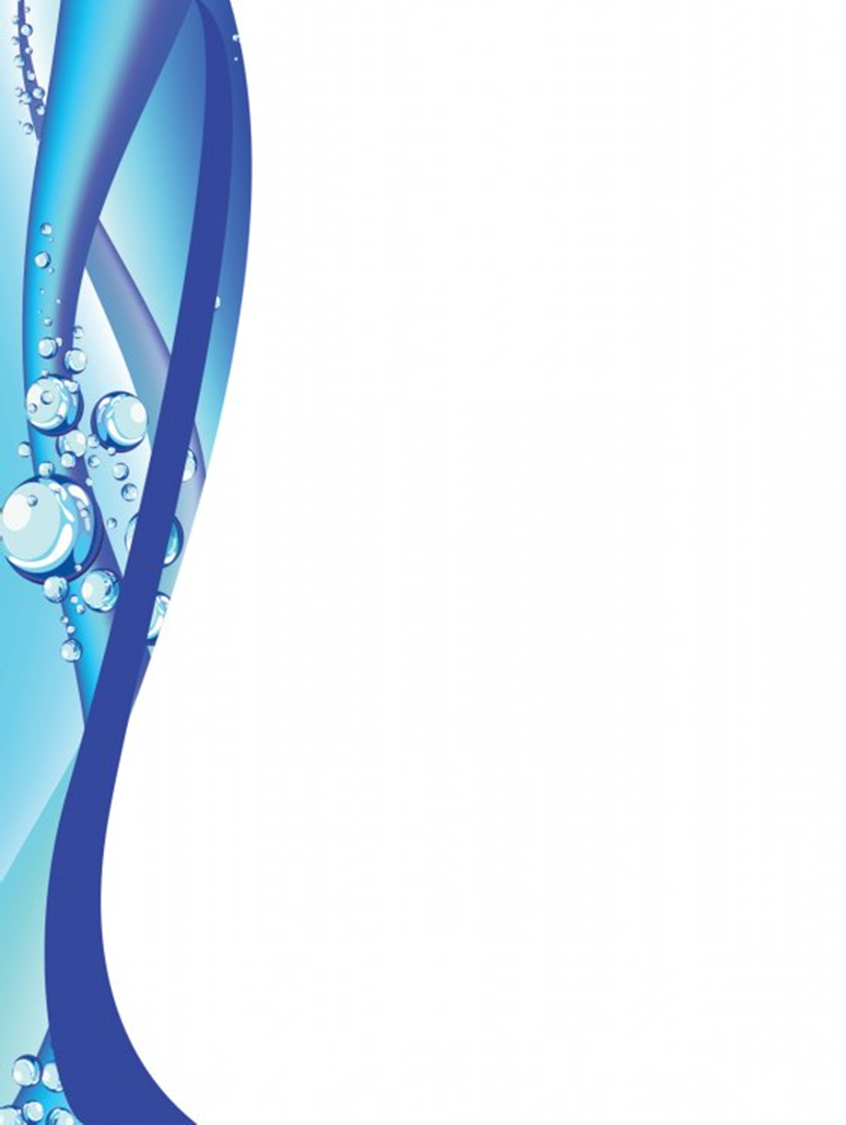 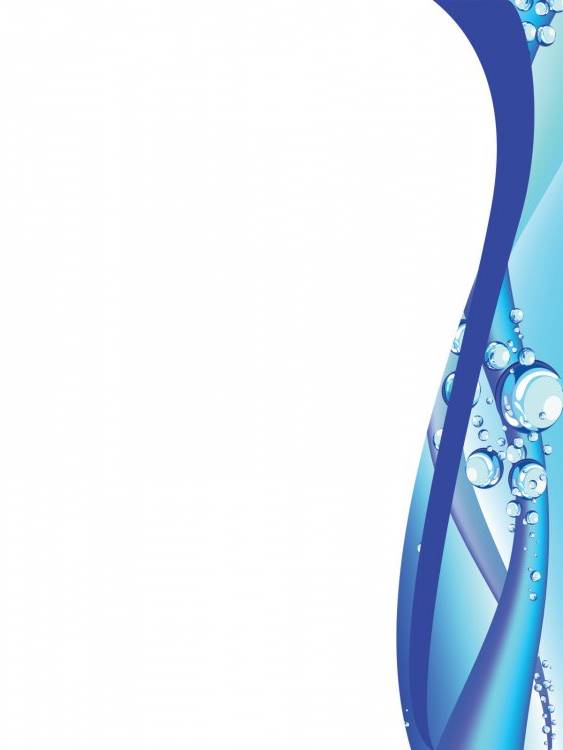 УСЛОВИЯ РЕАЛИЗАЦИИ ПРОГРАММЫ
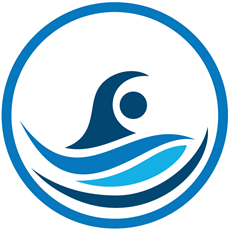 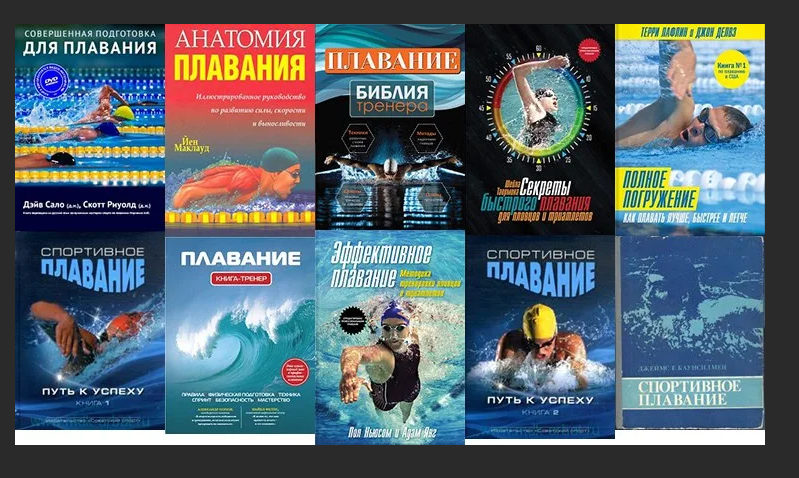 Информационное обеспечение
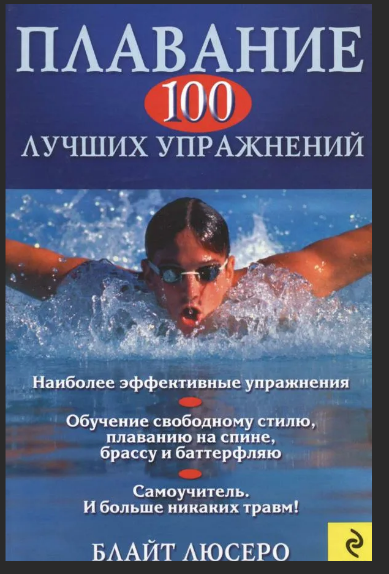 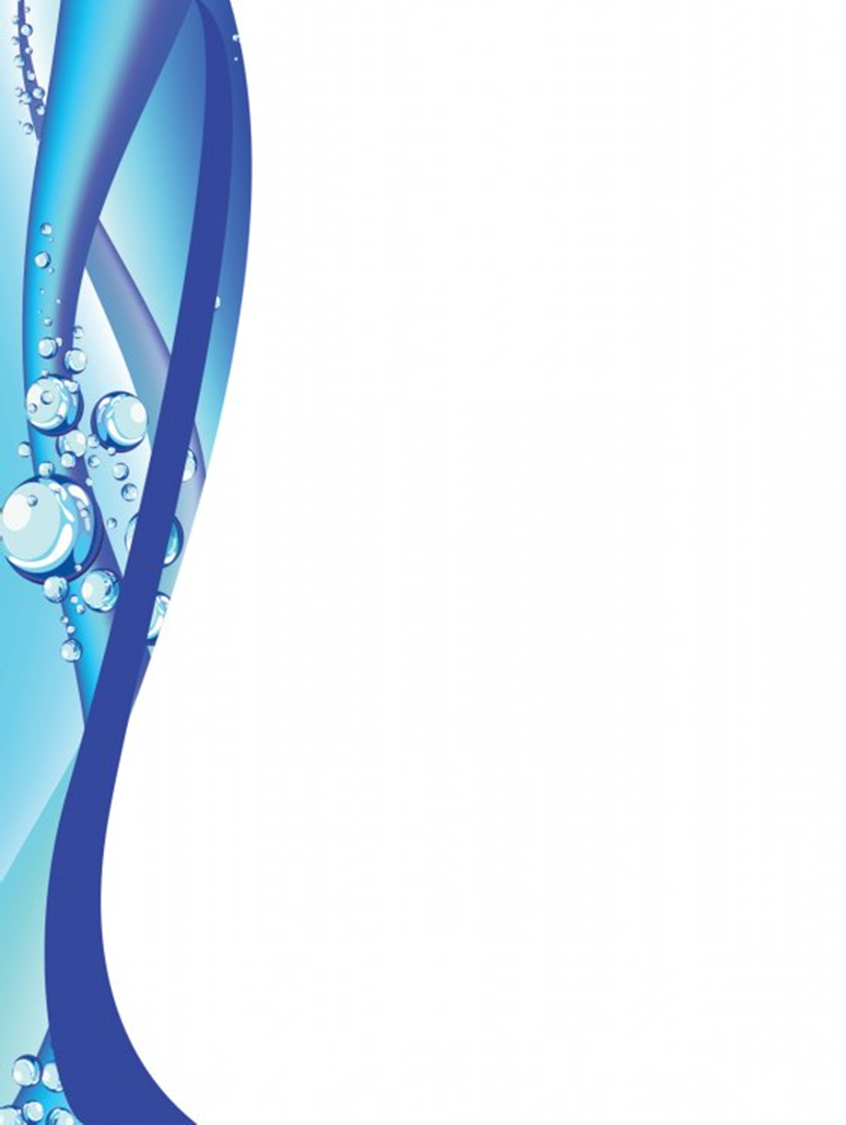 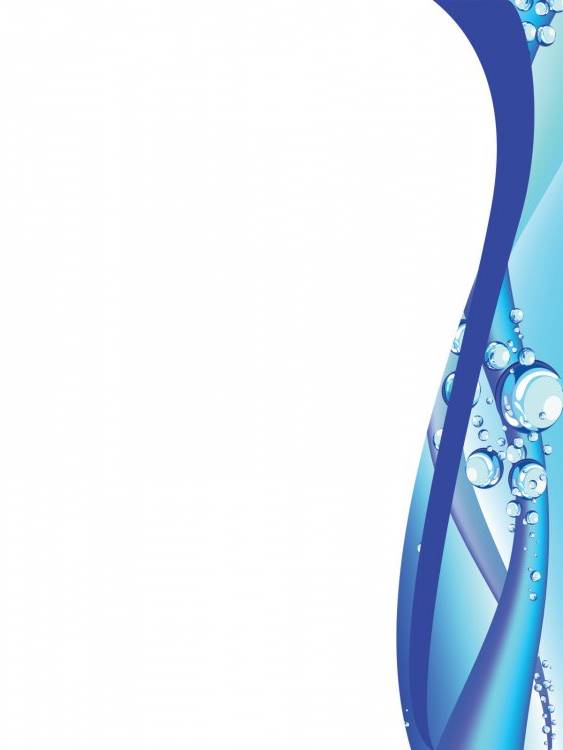 ФОРМЫ АТТЕСТАЦИИ
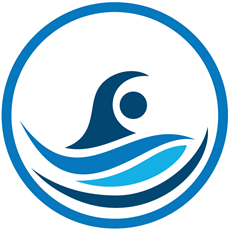 Стартовый контроль
Текущий контроль
Промежуточная аттестация
Итоговая аттестация
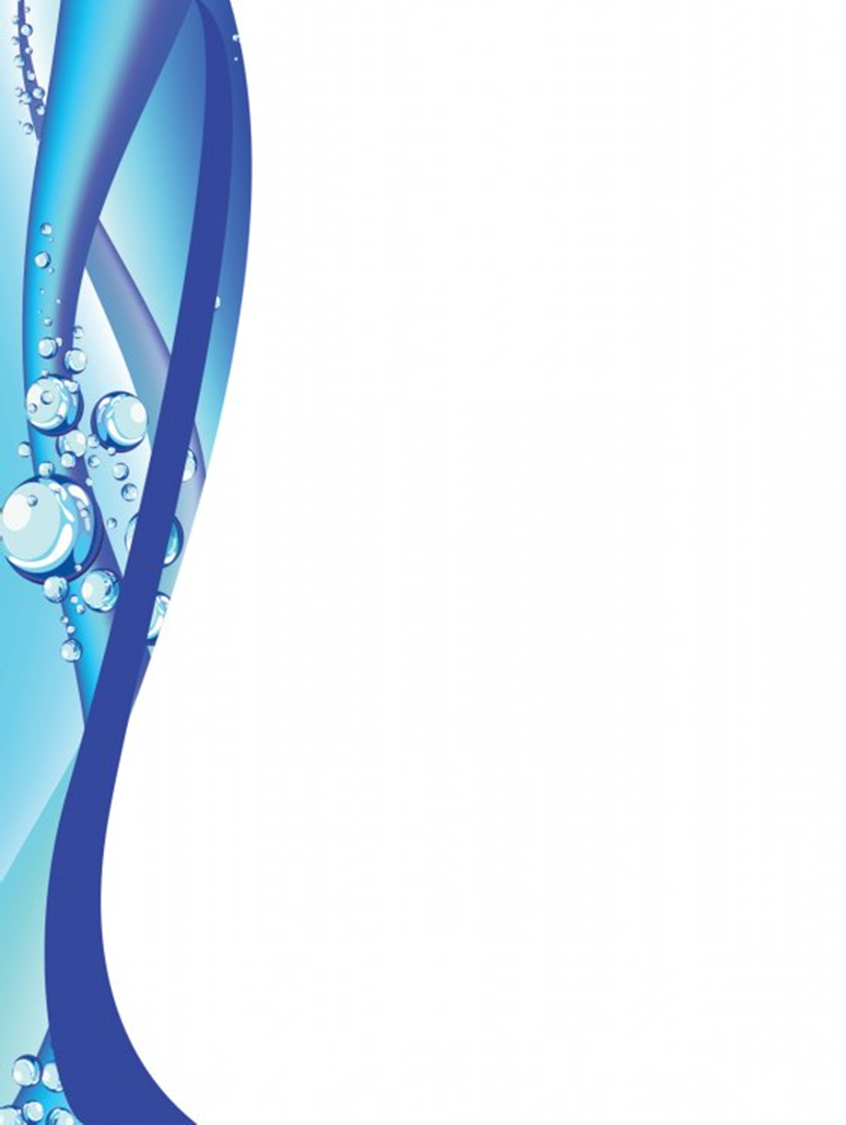 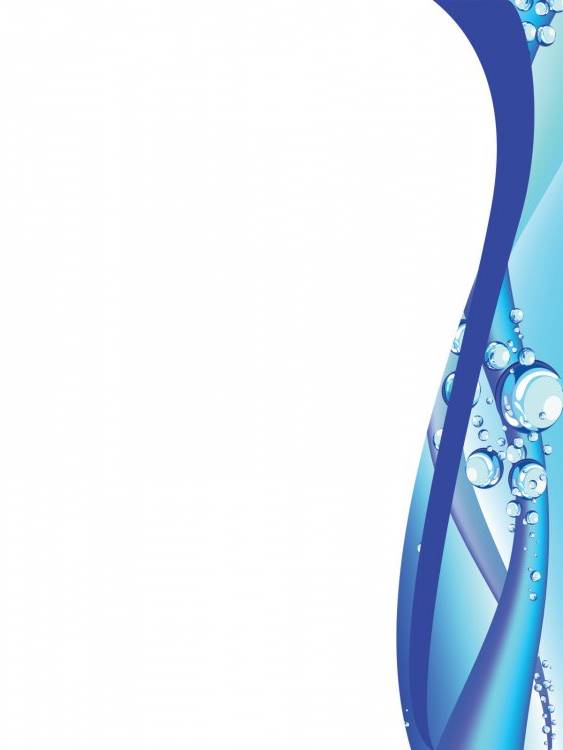 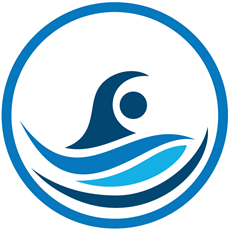 СПАСИБО
ЗА ВНИМАНИЕ